Distribution of rubella and congenital rubella syndrome cases (CRS) by year and country following endemic interruption. The Americas, 2010-2019*
1 CRS case =
N=16 cases
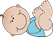 N=84 rubella cases
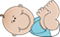 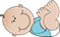 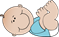 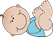 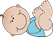 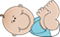 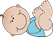 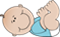 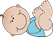 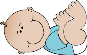 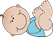 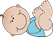 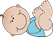 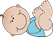 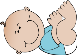 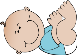 Source:  ISIS, MESS and country reports to FPL-IM/PAHO.
Data as of 14 June 2019.